EE 596 Final Project: Windows SWARM
By: Adam Iseman and David Molyneaux
Windows SWARM Evolved fromColumbia SWARM
Intel-Cornell Cup Entrant 

Four Grunts controlled by Intel Board based General

Didn’t work very well
Simple Grunt Details:
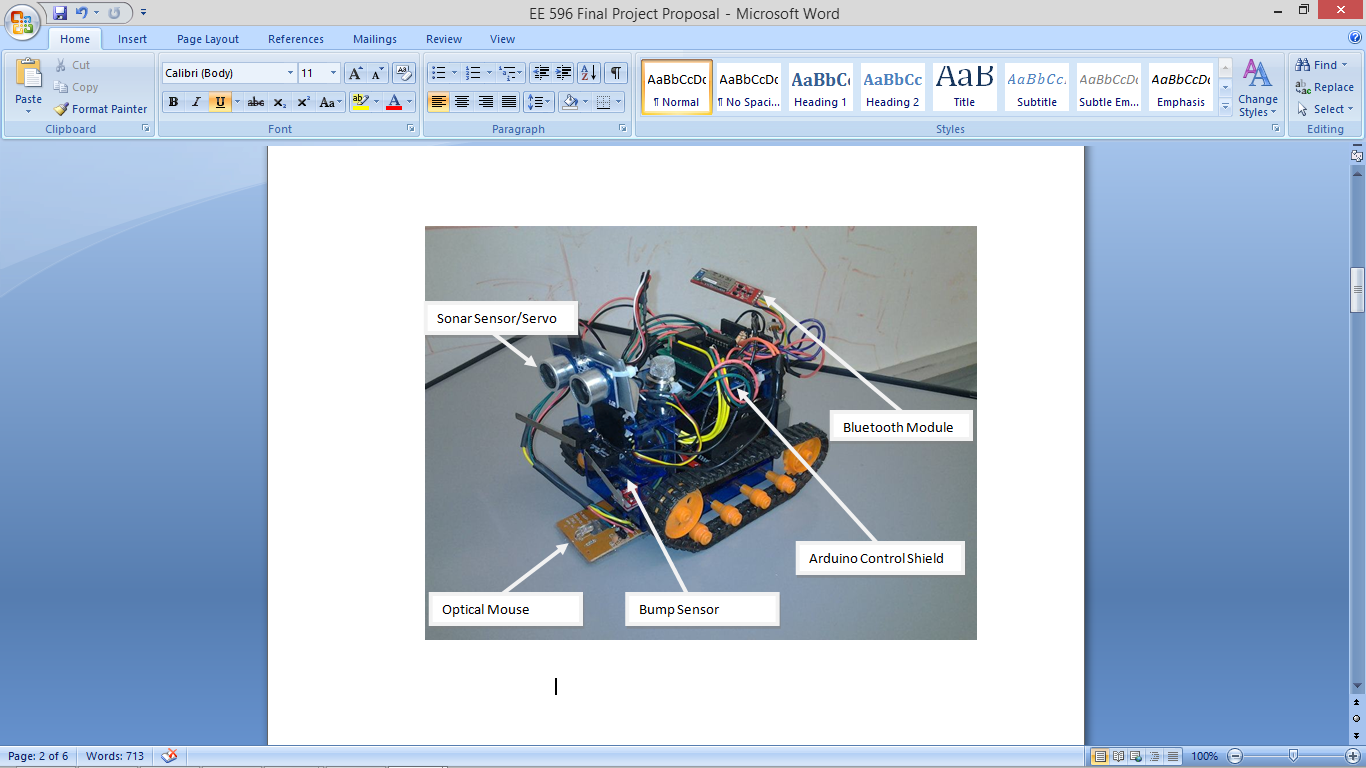 Pan/Tilt Grunt Details:
Phone Grunt Details:
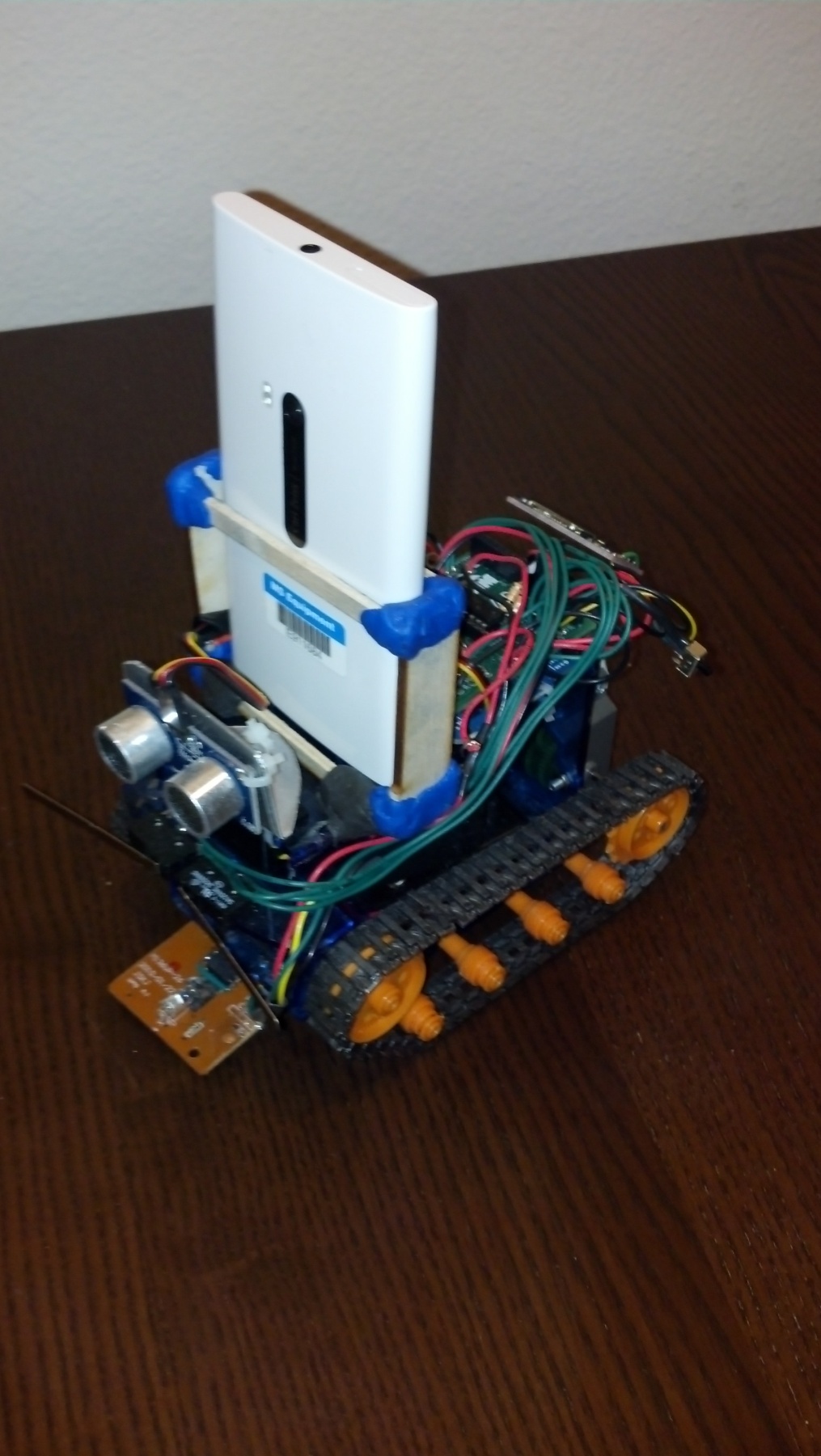 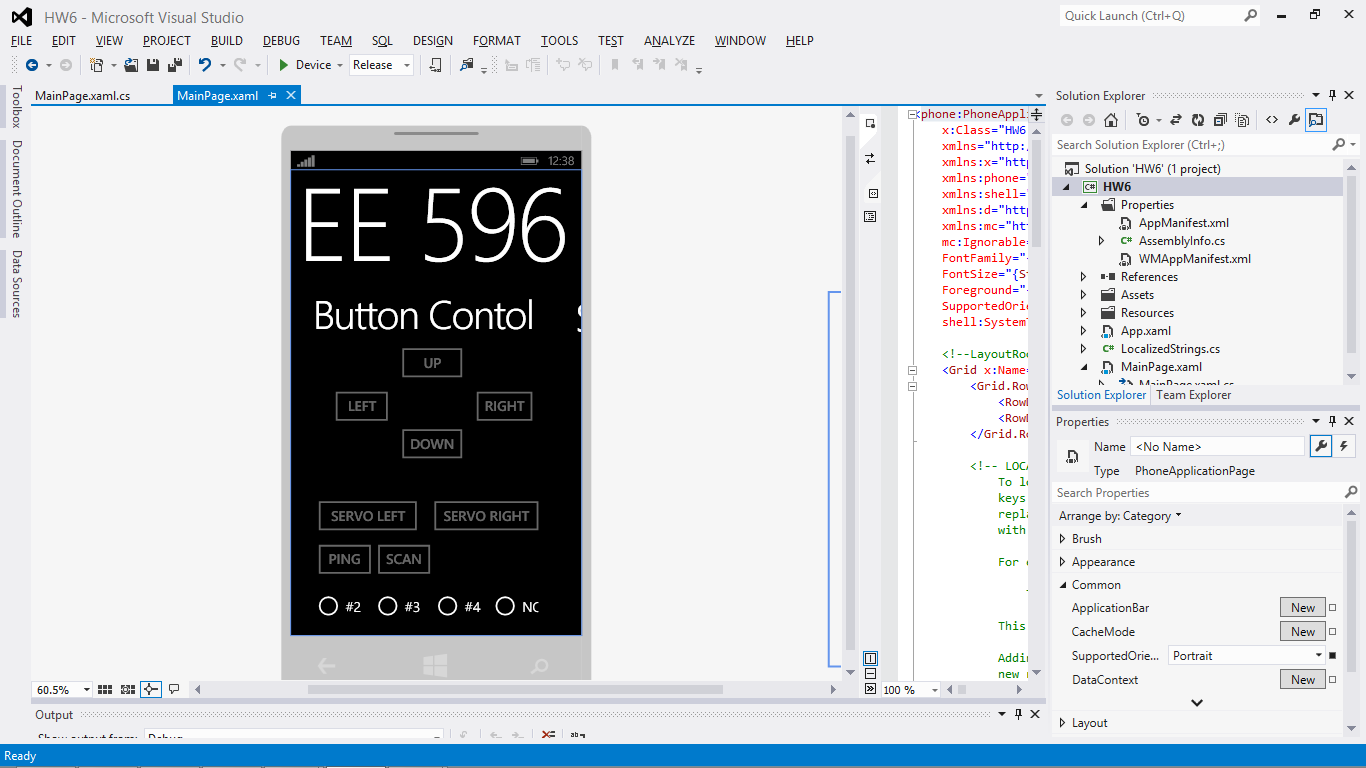 Button Control:
Bluetooth link established by radio buttons 


Commands issued by pressing buttons
Sensor Control:
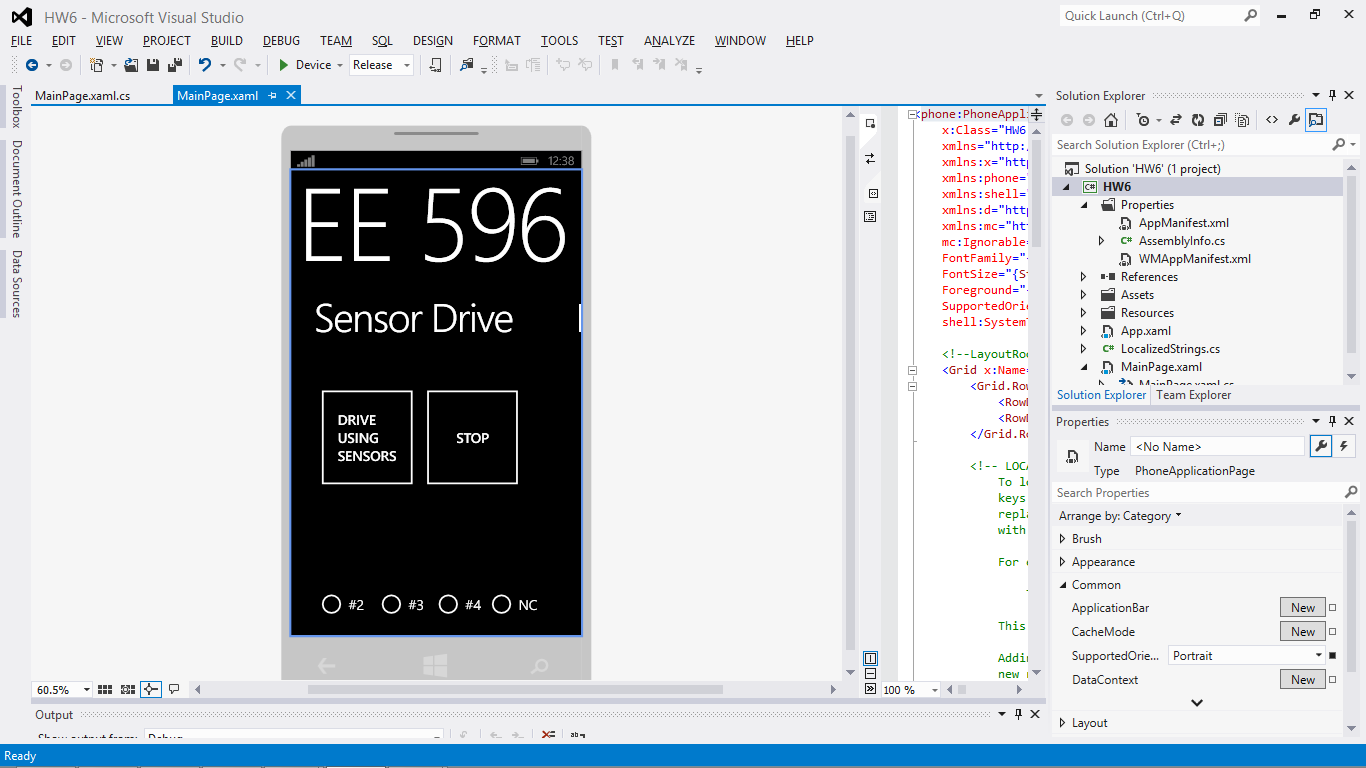 Hold phone horizontally
Commands issued by tilting phone forward to drive forward, back to reverse, etc. 
Sensor control is stopped by pressing STOP button
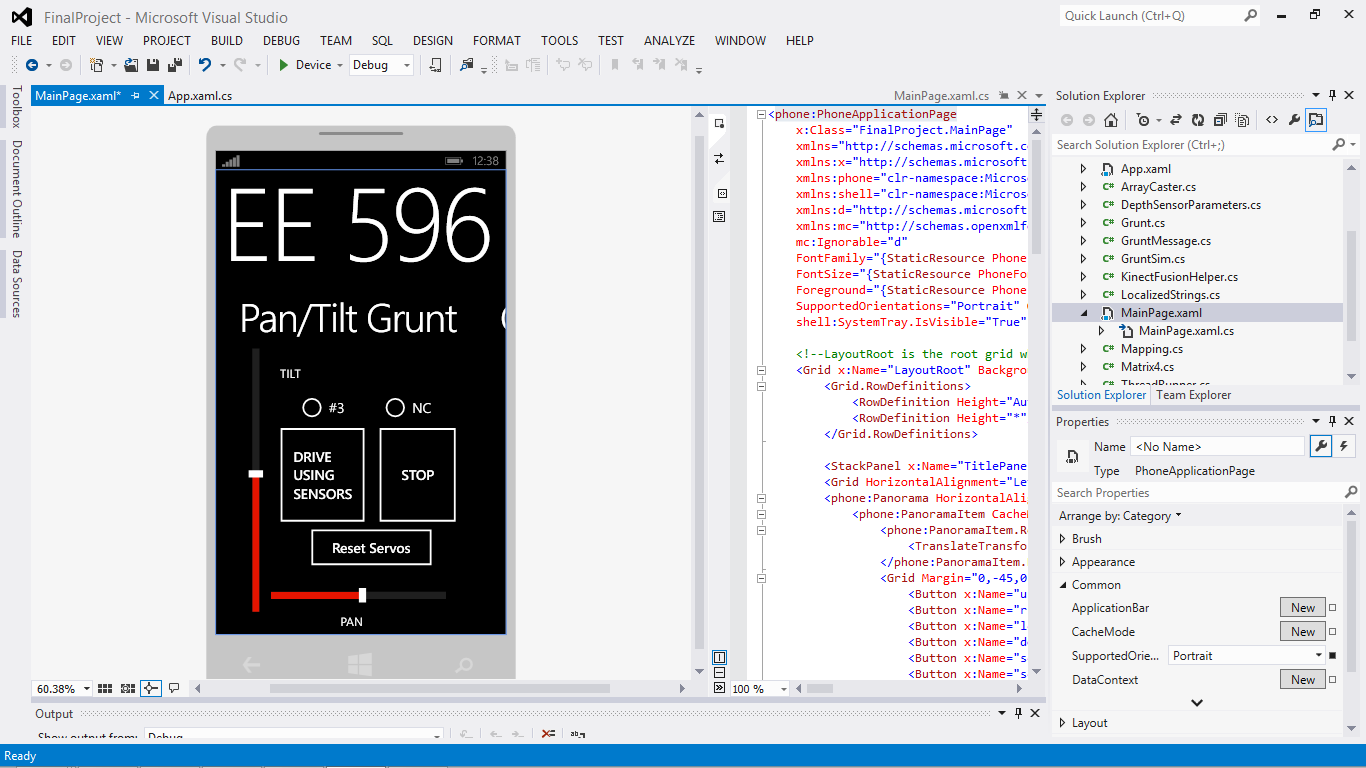 Pan/Tilt Control:
Hold phone horizontally
Drive Commands issued by tilting phone forward to drive forward, back to reverse, etc. 
Pan/Tilt servos controlled by sliders
WiFi camera feed displayed on laptop
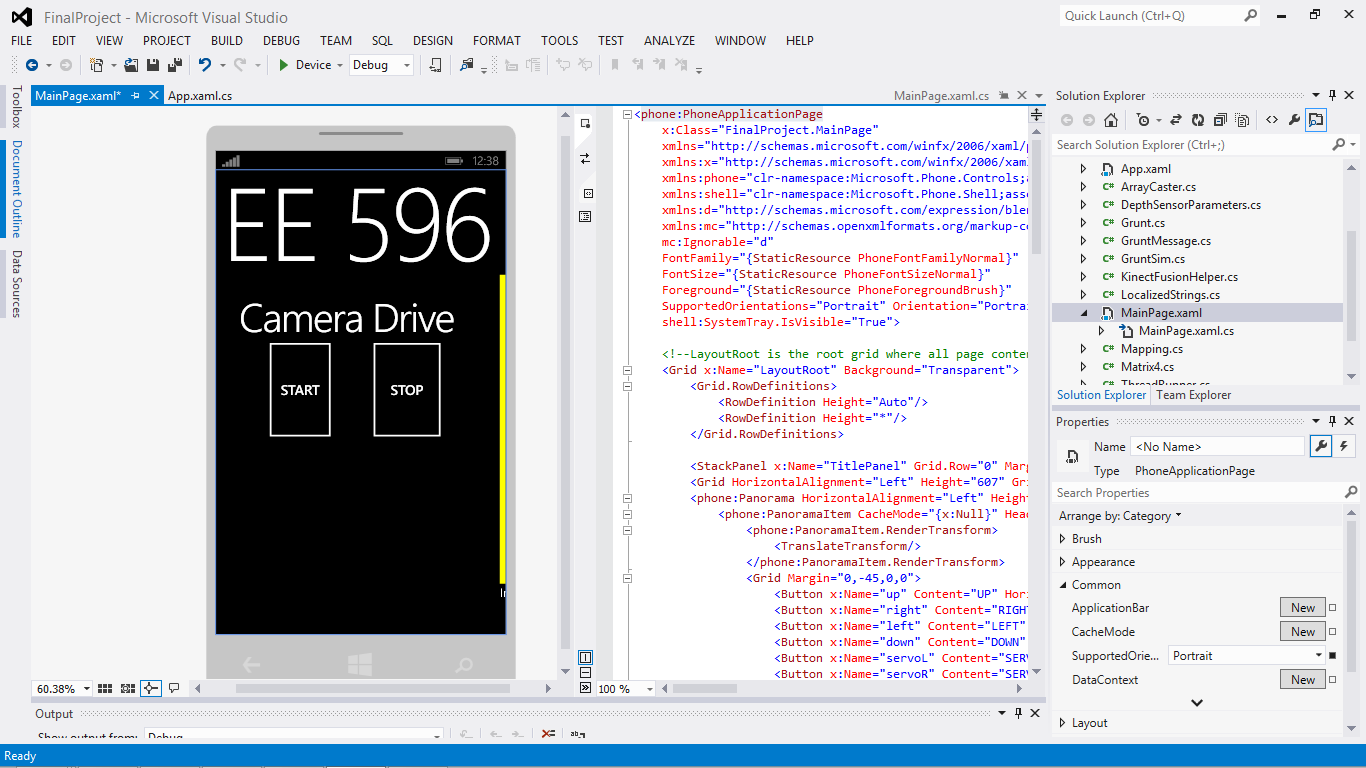 Camera Control:
Mount phone on camera Grunt
Press start
Phone searches camera feed for red rectangle 
If rectangle area shrinks phone issues forward command, etc. 
Exited by pressing button again
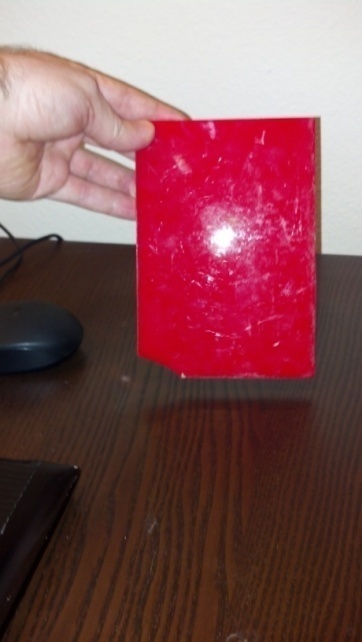 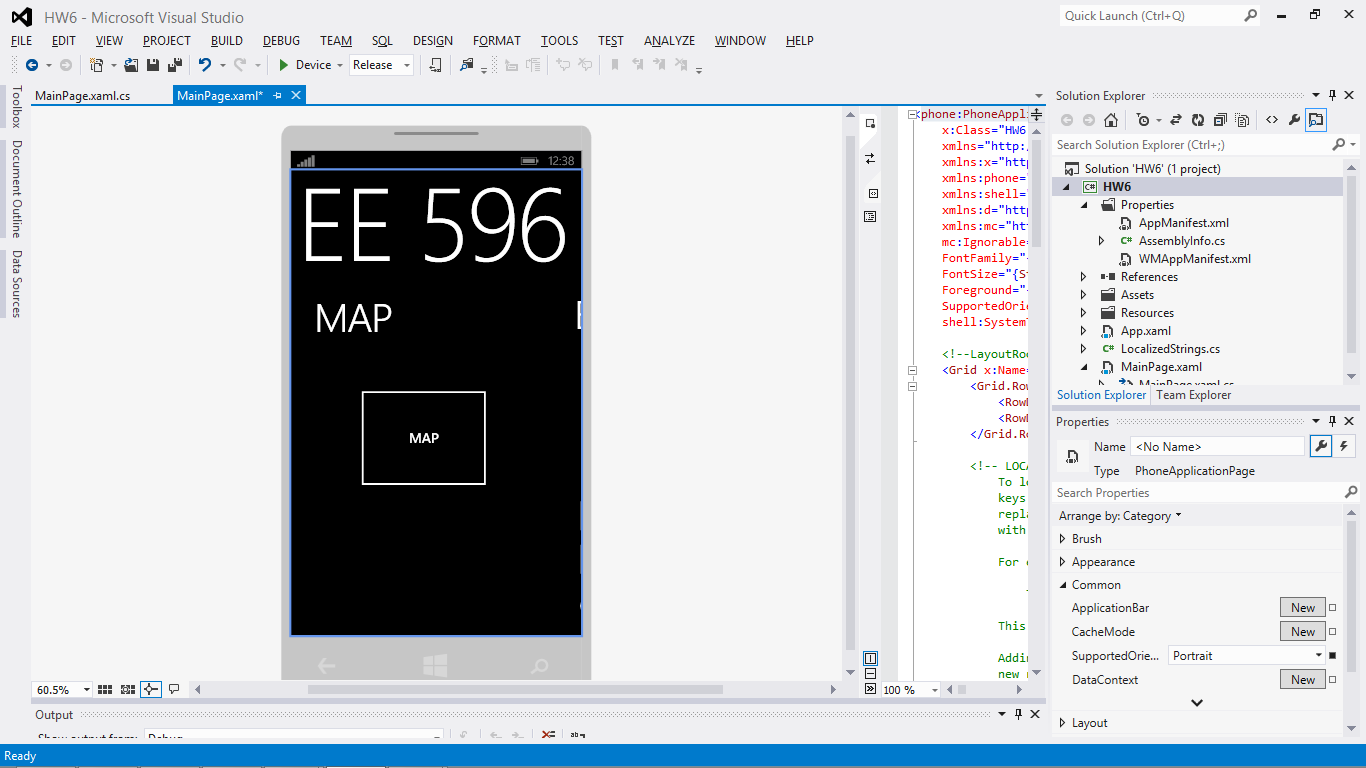 Map Building:
Optical mouse data pulled in from each Grunt
Positions tracked from known initial positions
Generates map of environment
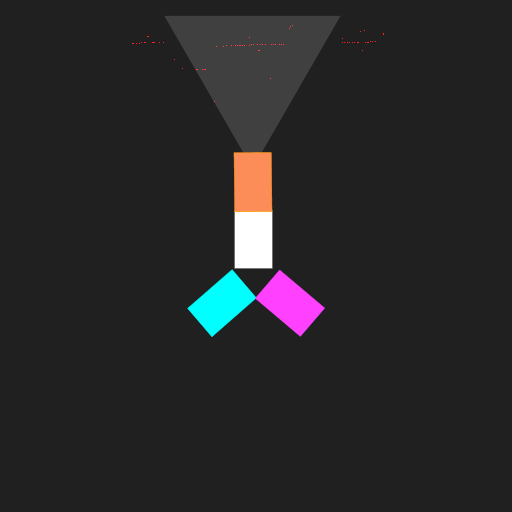 The End